114年度高中職博覽會
國中端說明會_交通組
一、動線規劃
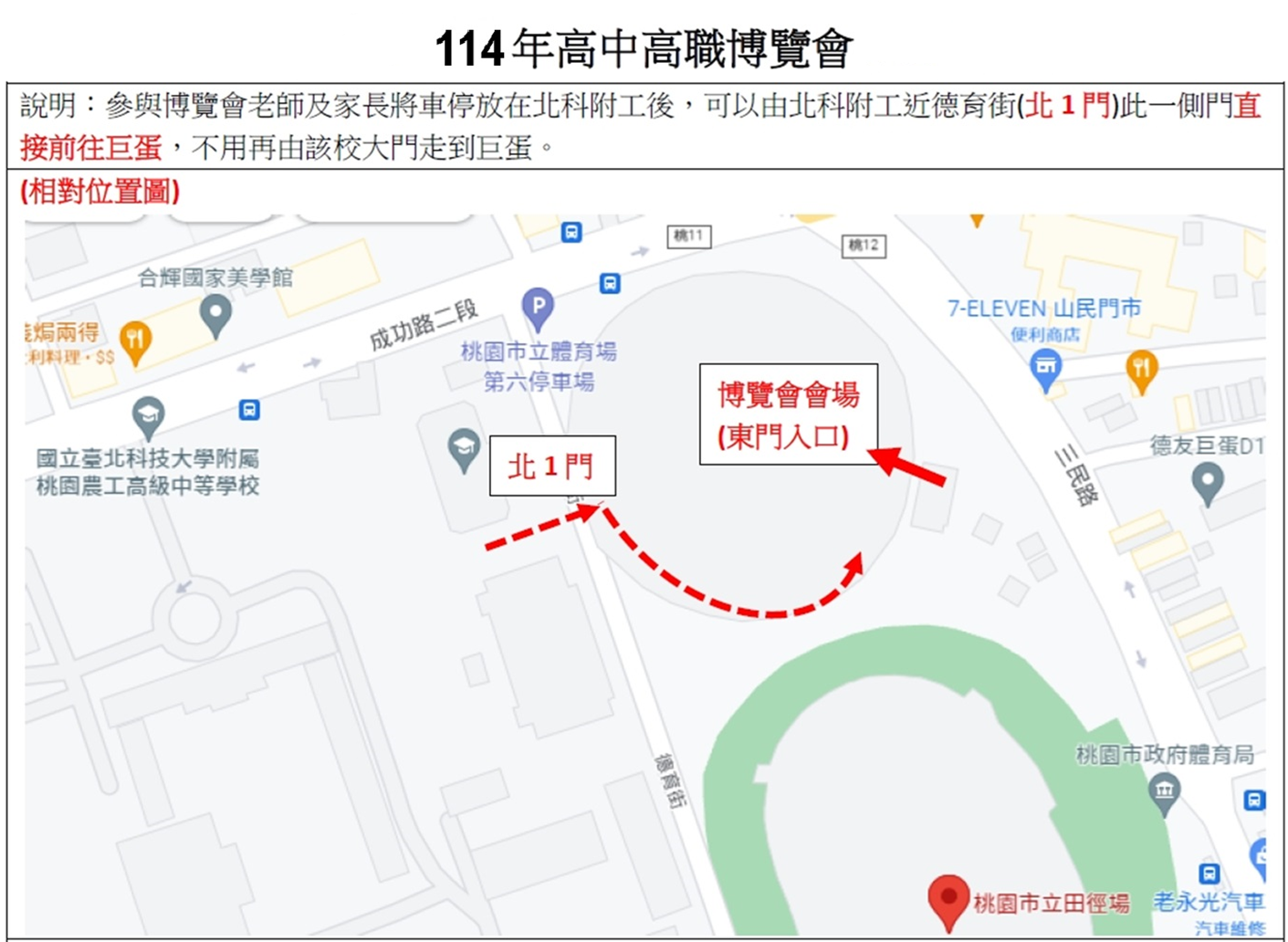 1.行人動線從北科附工前往會場之建議路線
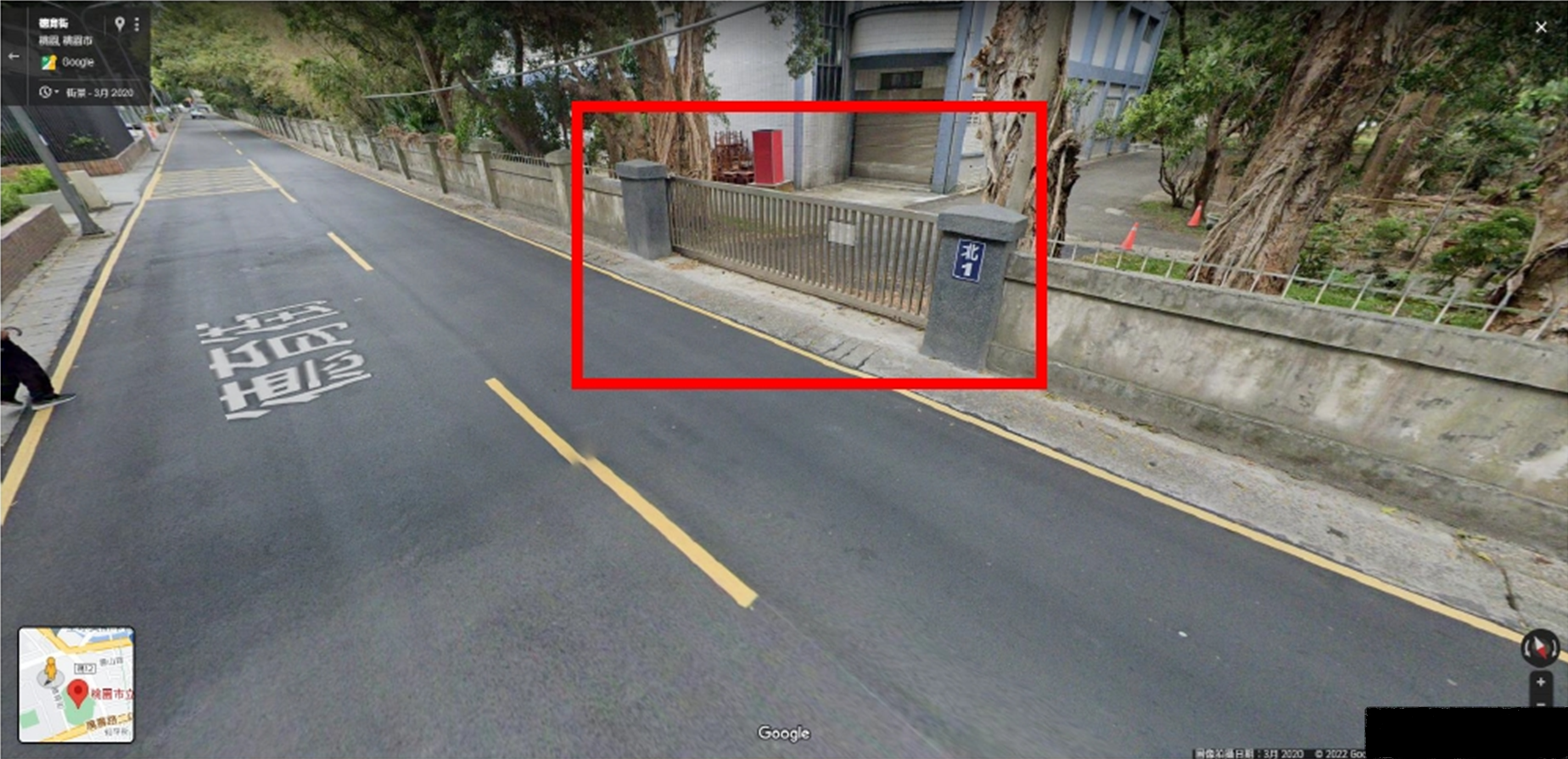 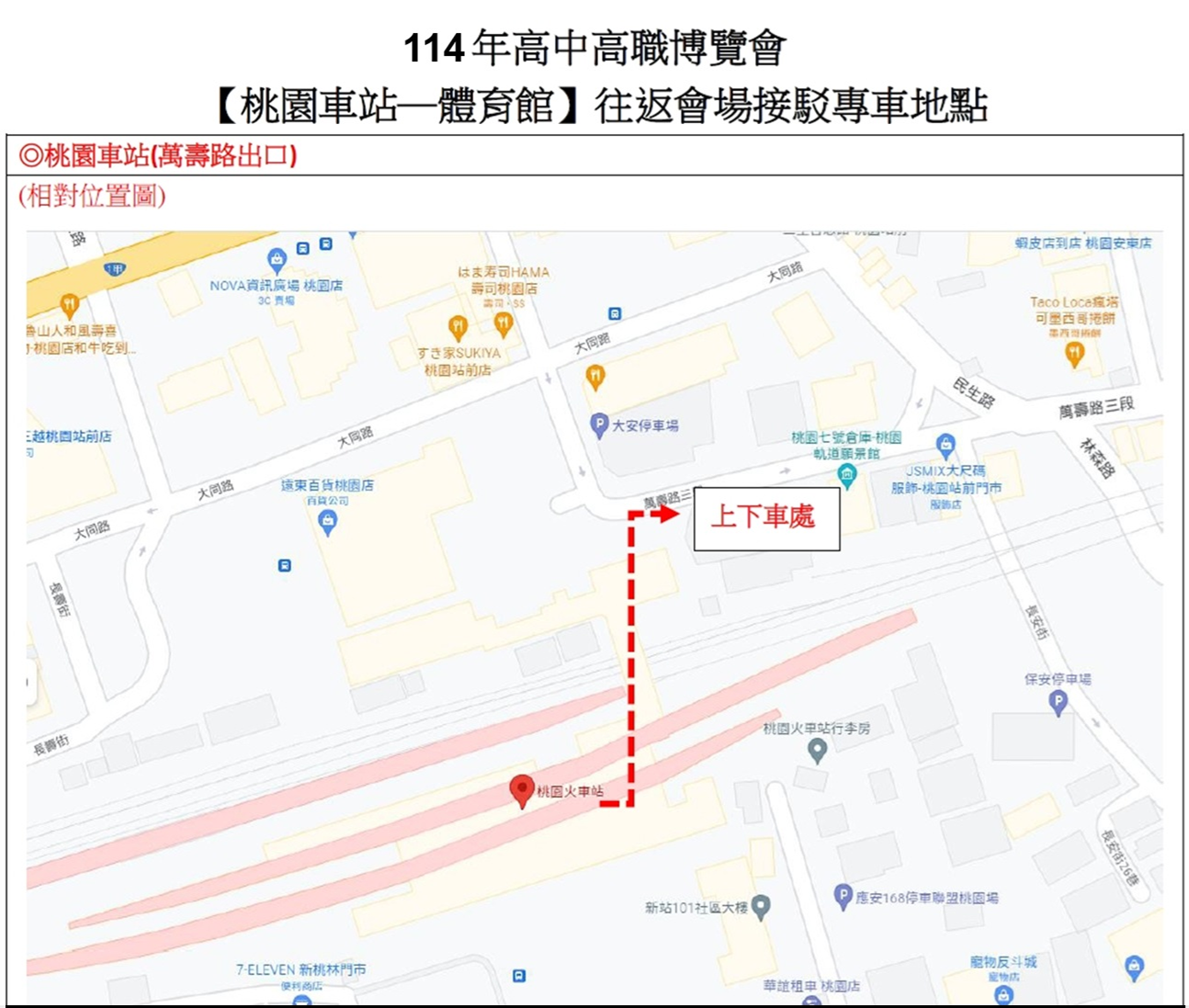 2.定點接駁車(火車站-巨蛋)
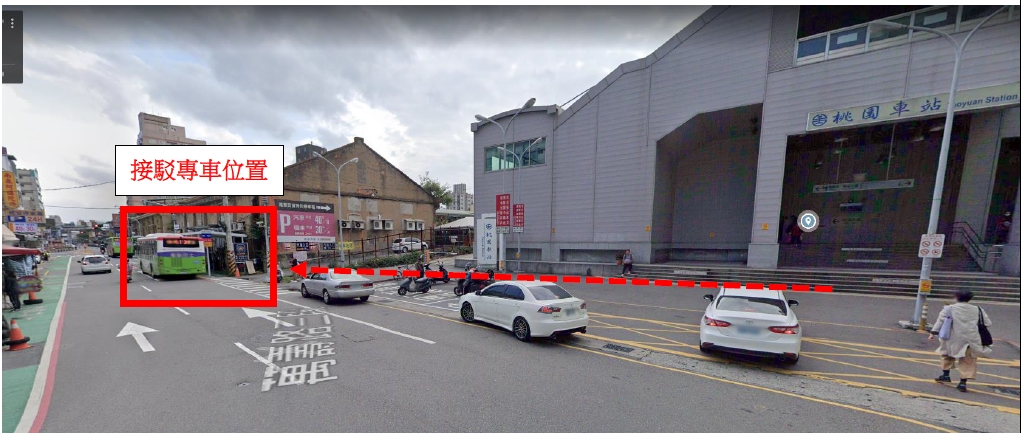 2.定點接駁車(巨蛋-火車站)
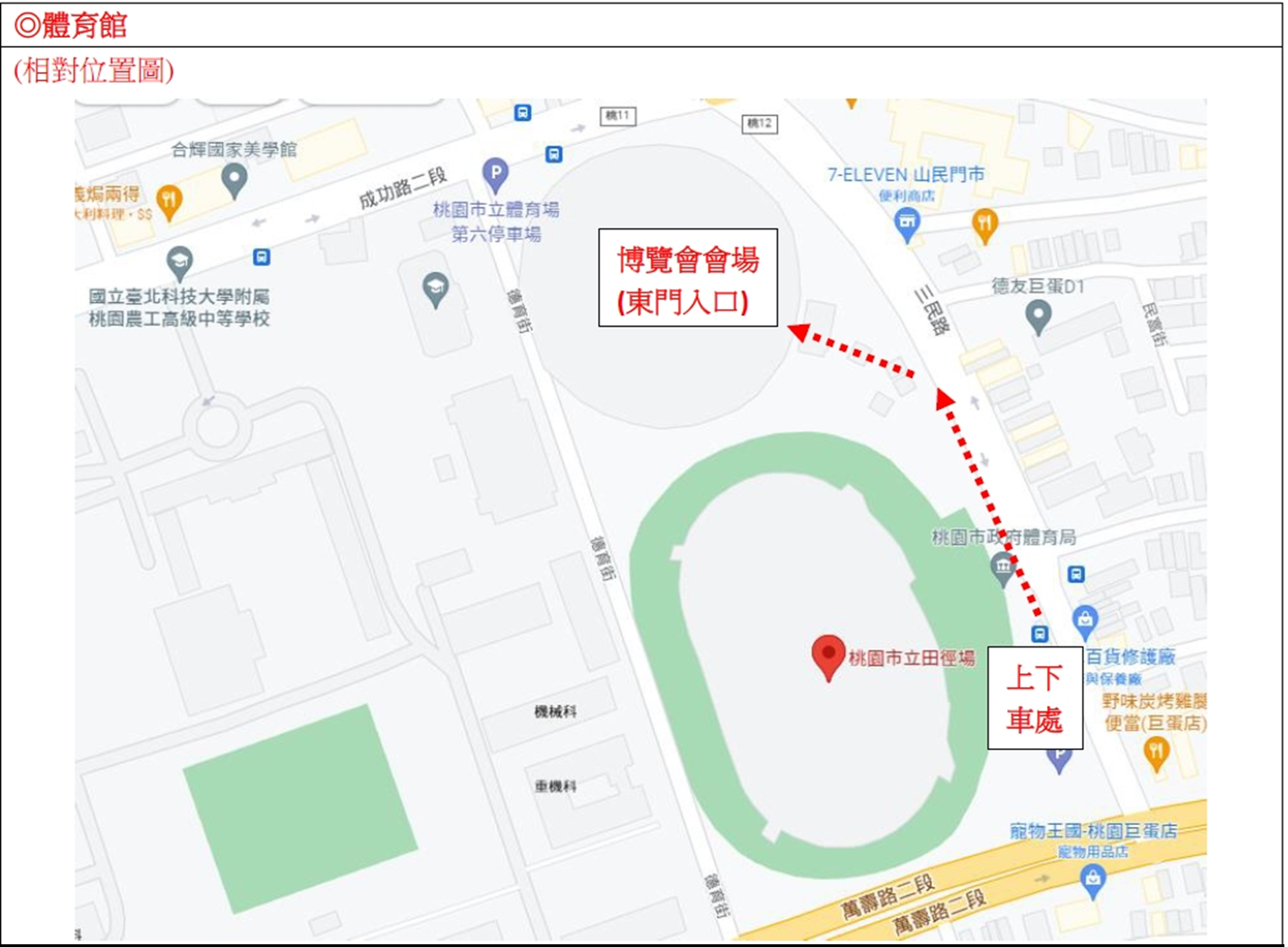 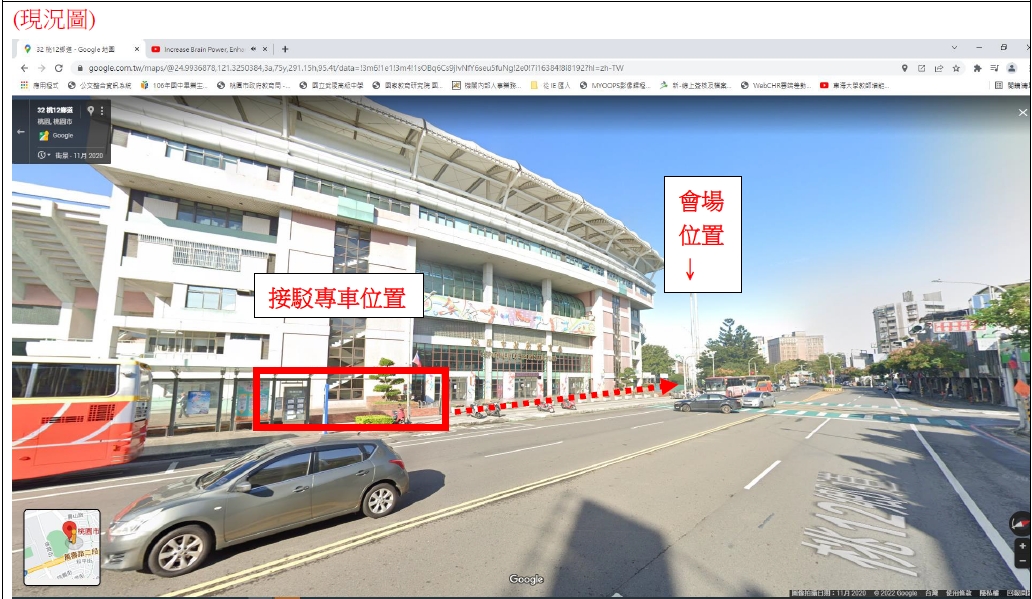 3.各校接駁車各校接駁專車上、下車建議地點(1)體育局前方(2)萬壽路右側(3)北科附工圍牆
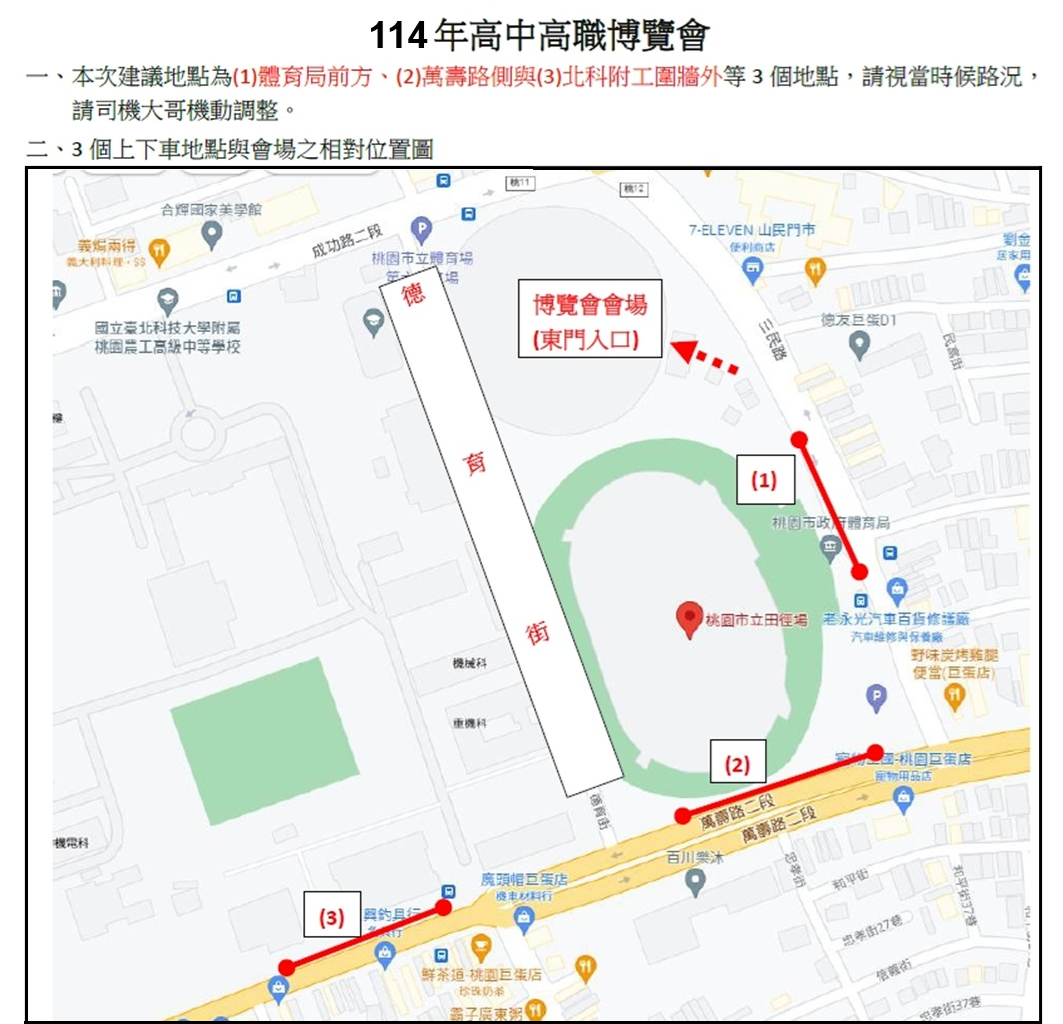 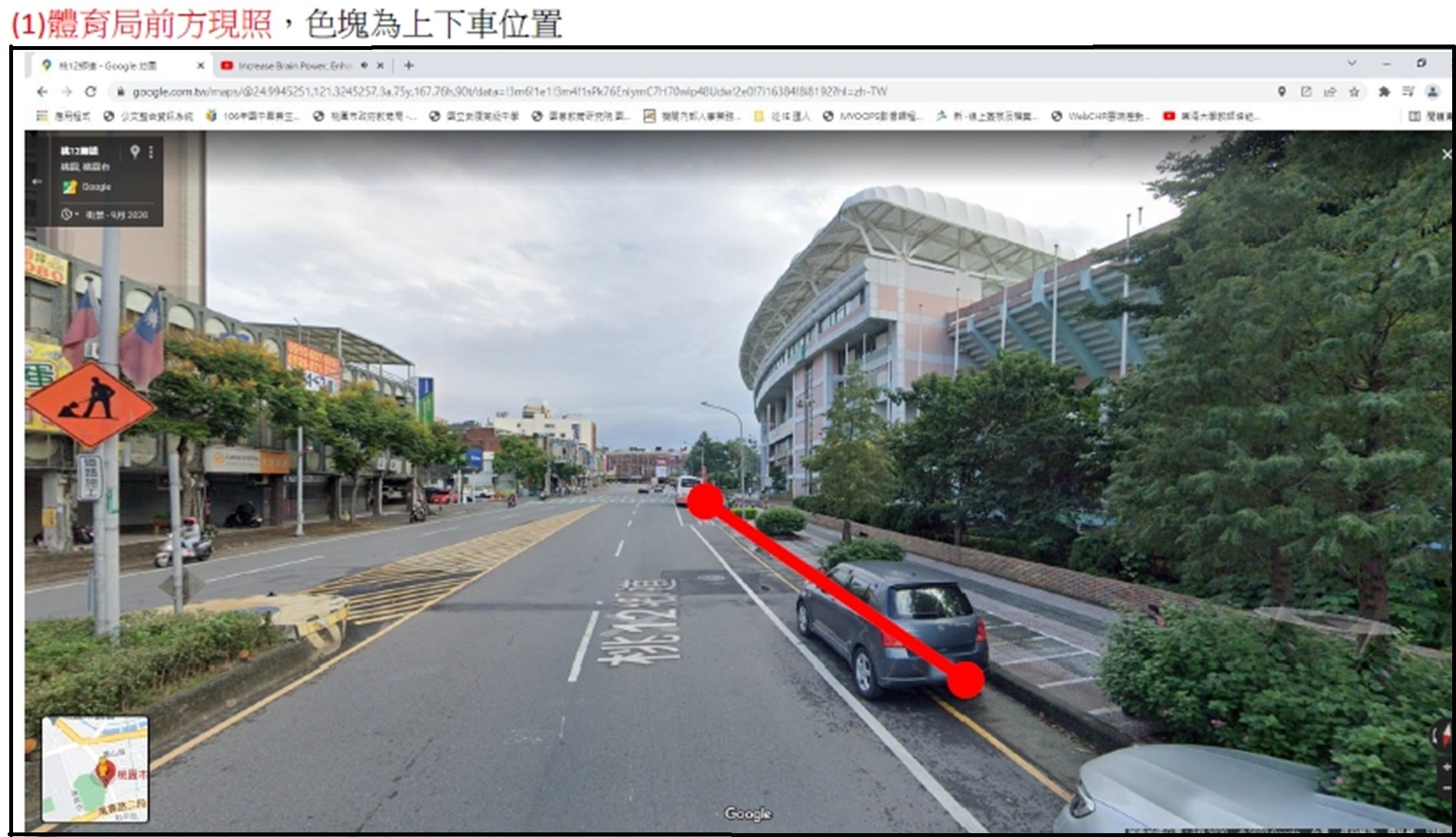 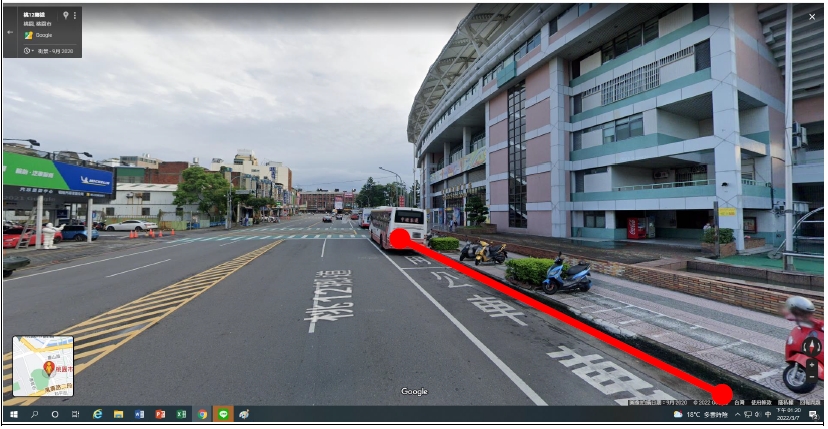 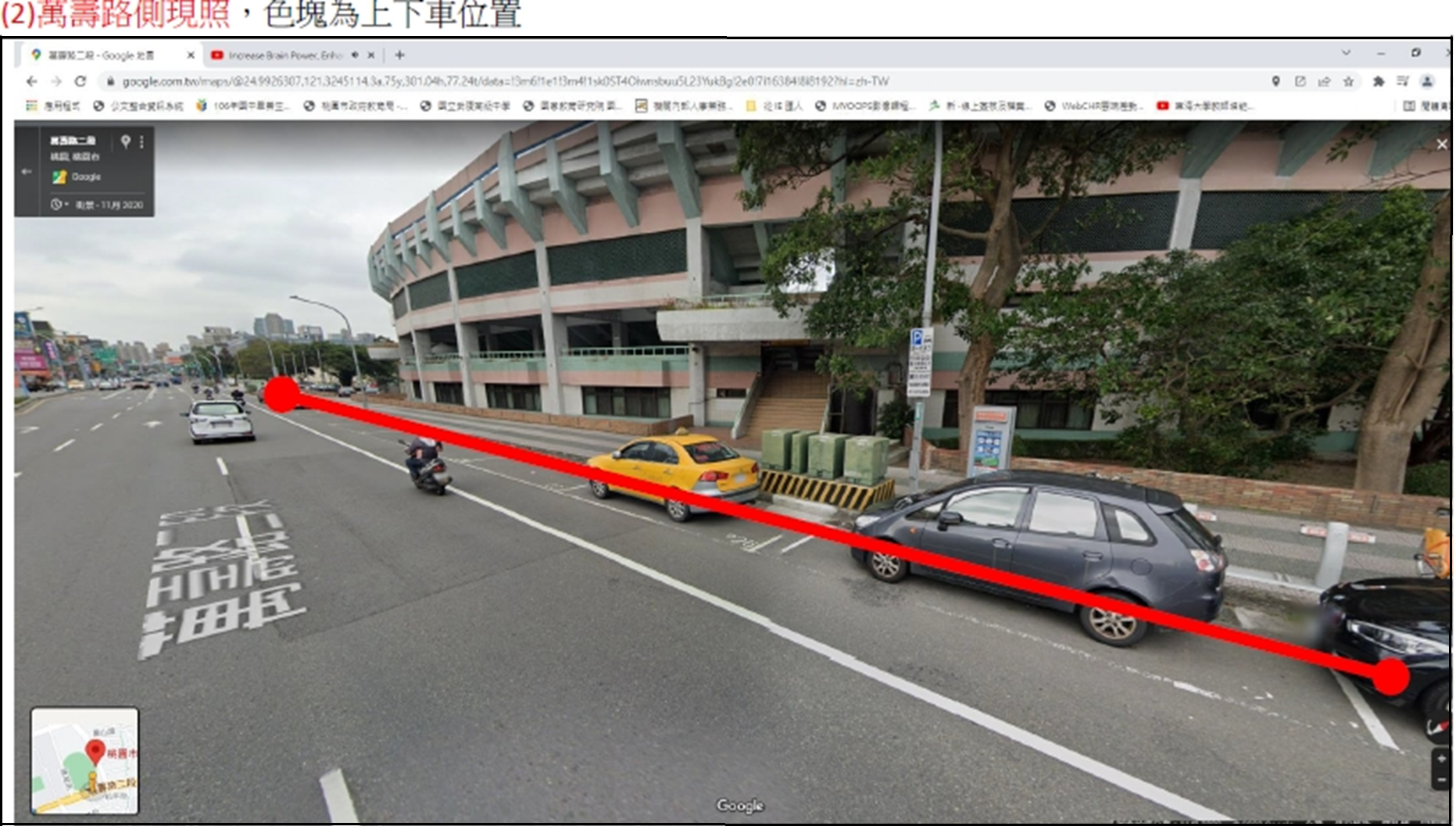 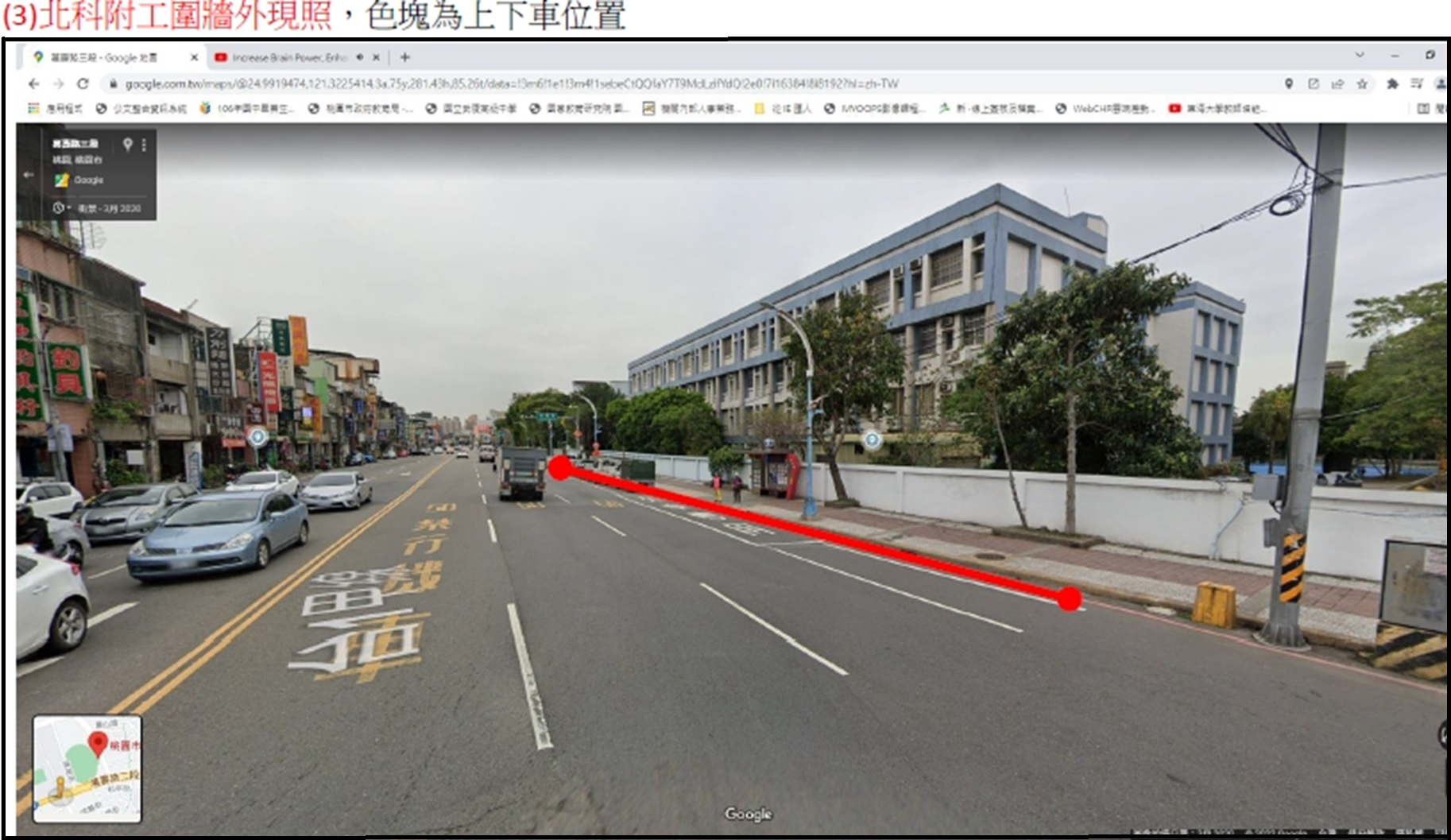